MOHAMMED ALZAGHIBI
Thinktanks Collaboration in the GCC
Think Tanks in the GCC
Newly established
Aligned with governments priorities
Rely on commissioned researchers and experts
Some examples
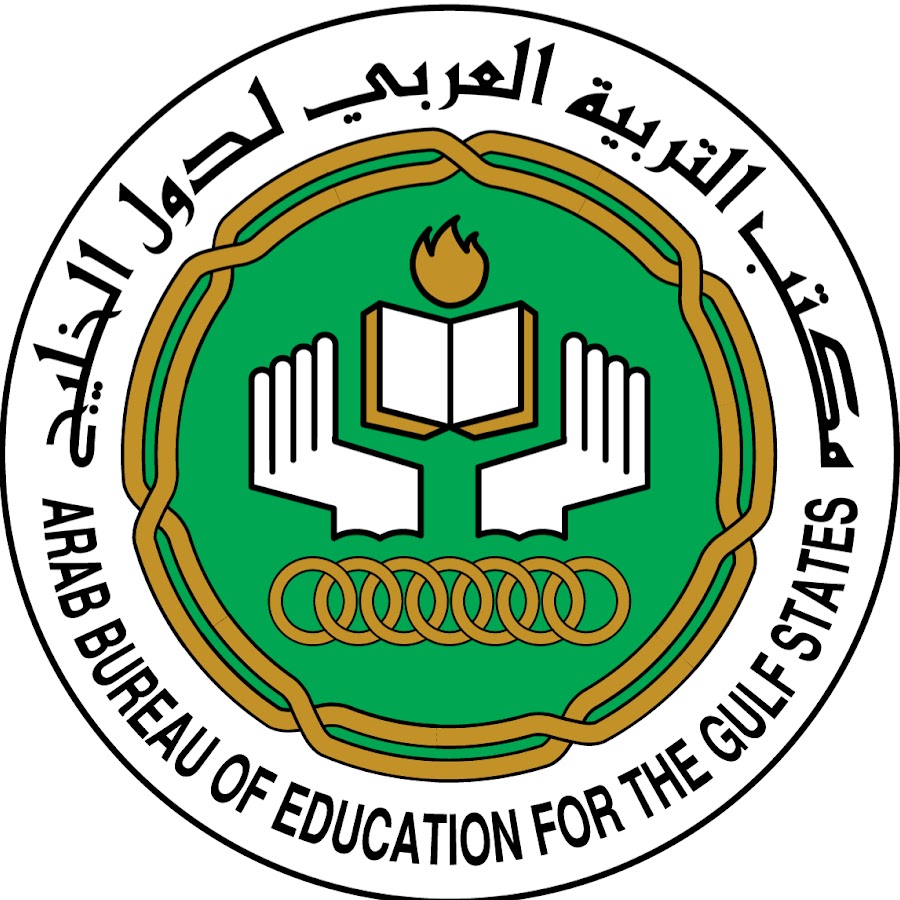 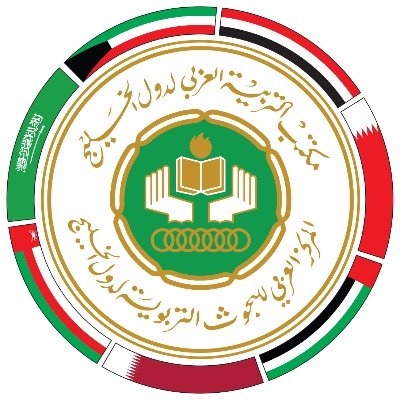 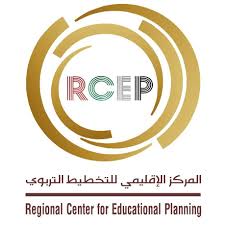 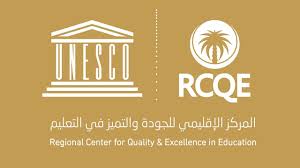 Approaches to research in Education
Short-term engagements (7-10 months).
Mostly research consists of three parts:
International benchmarking
Analysis of current situation
Proposal for action
Research followed by workshops intended for relevant practitioners